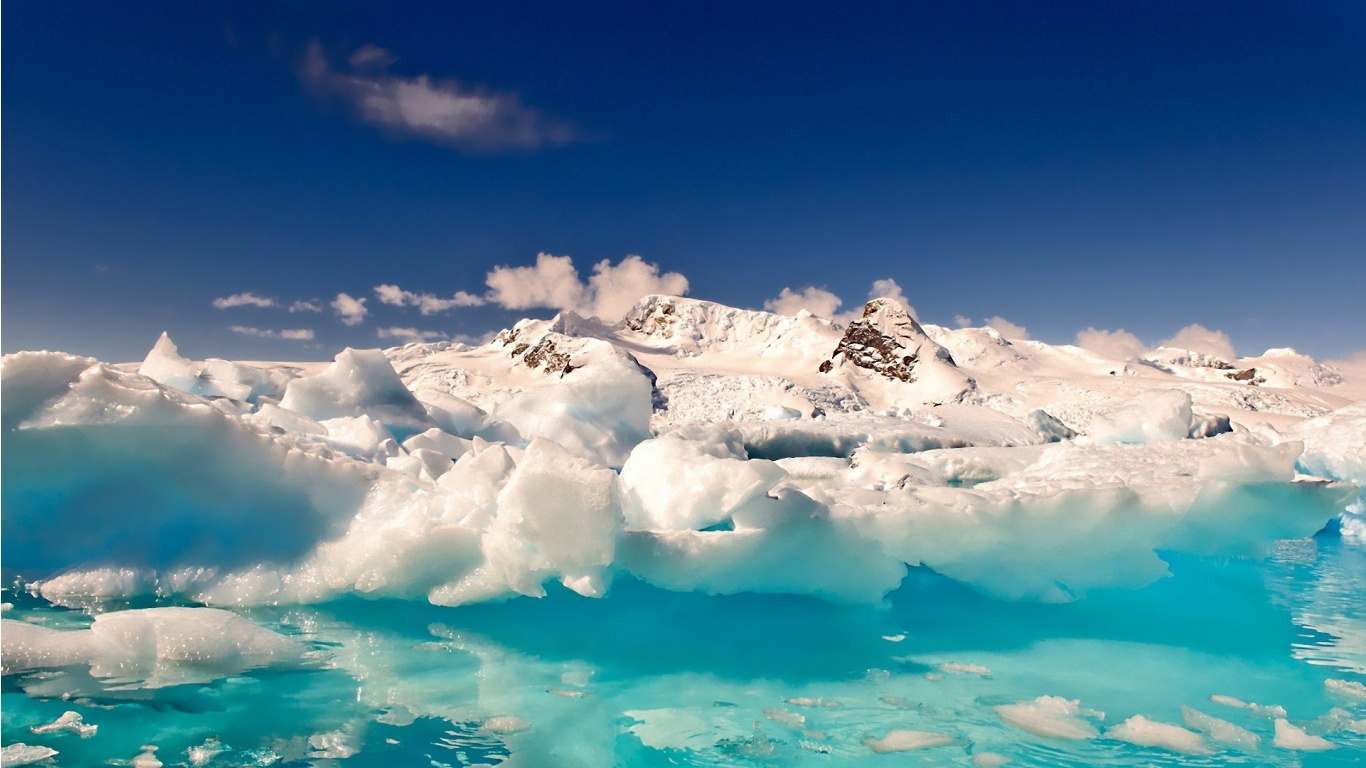 В гости в Арктику
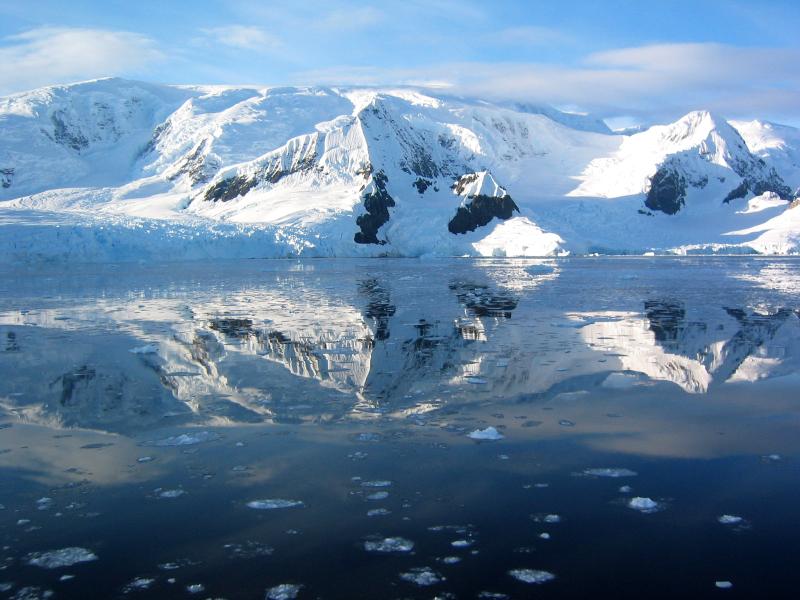 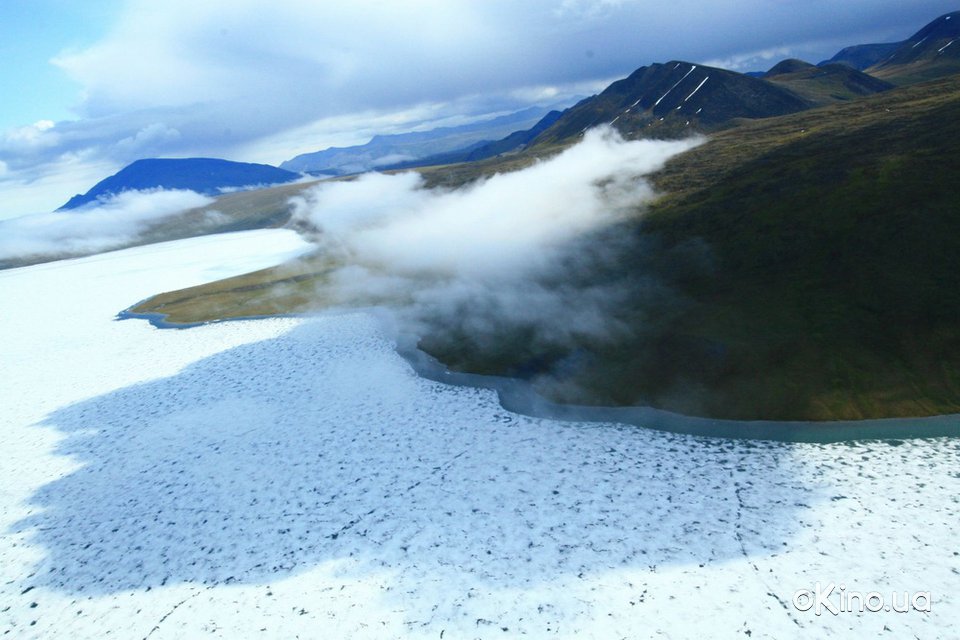 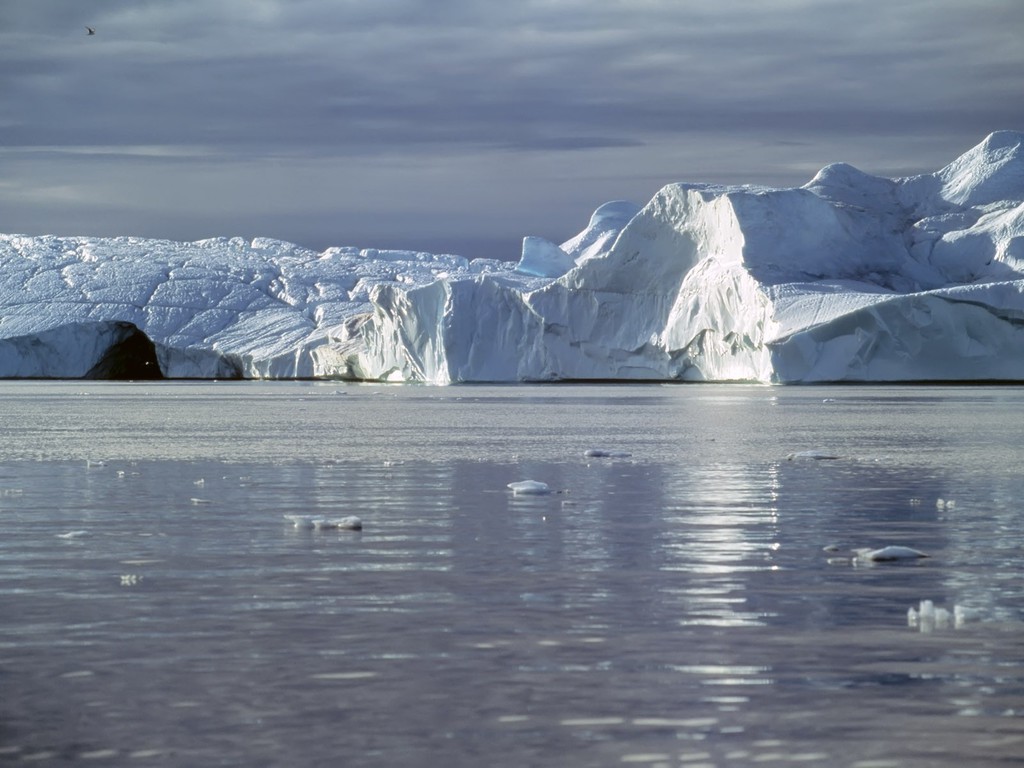 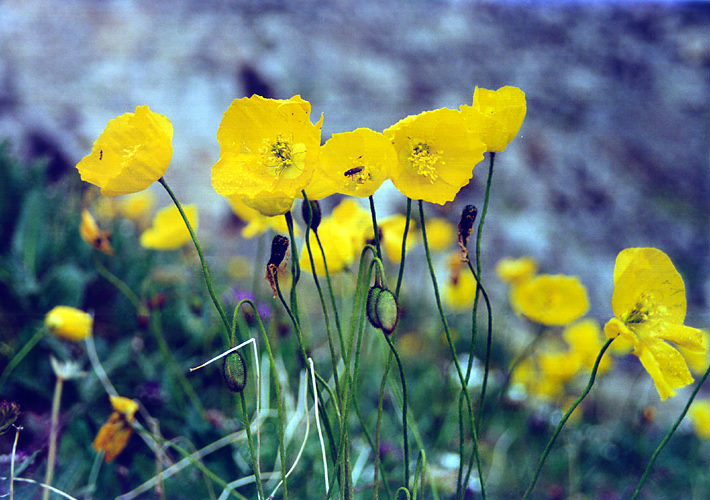 Полярный мак
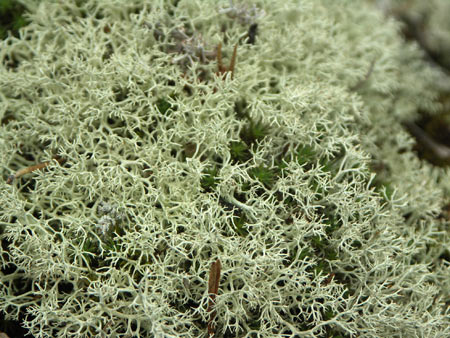 Лишайники
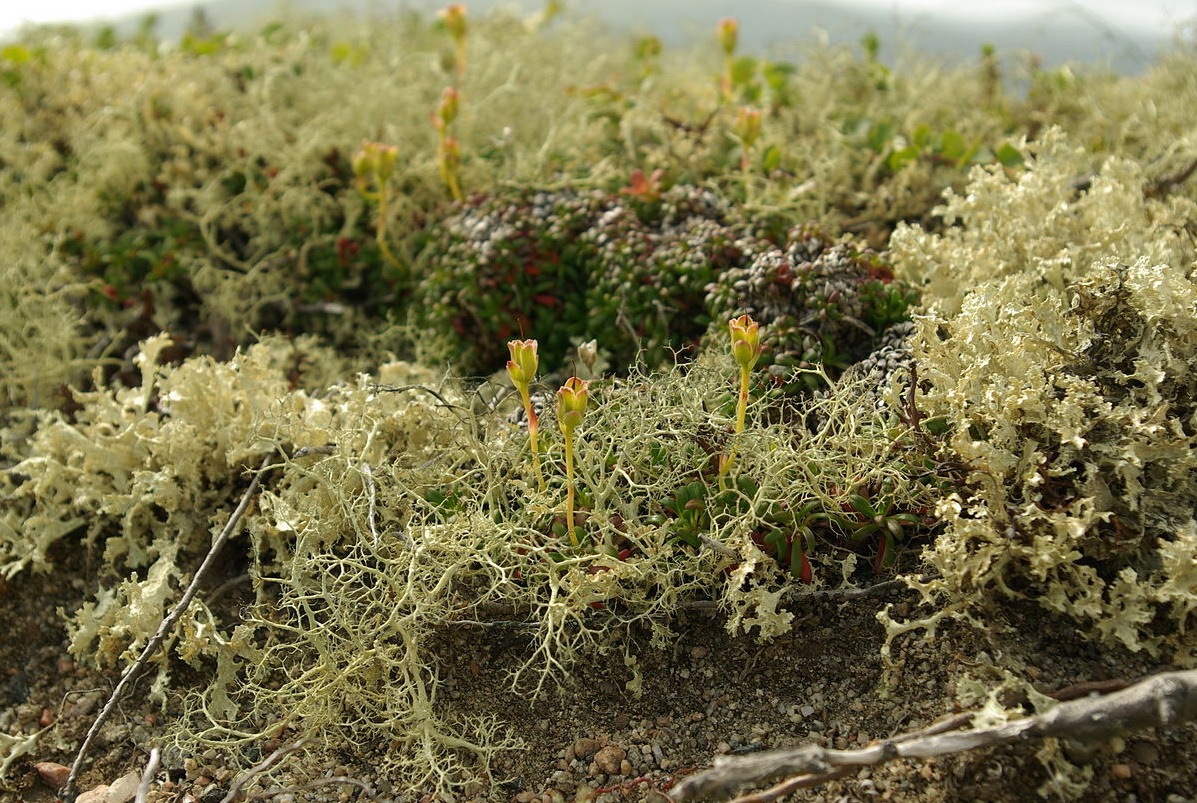 Ягель
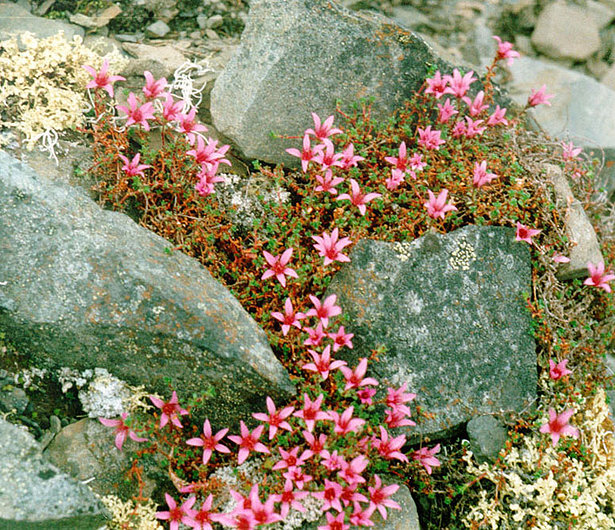 Камнеломка
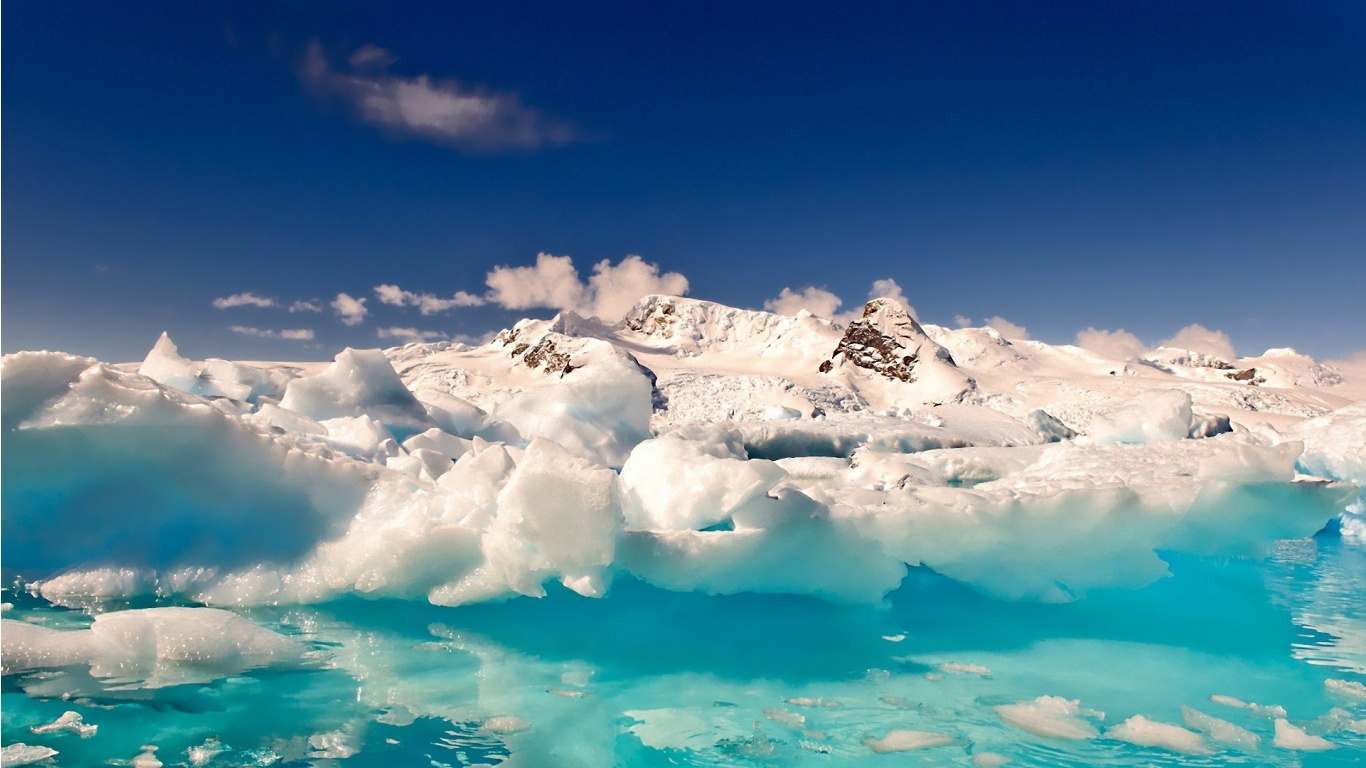 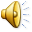 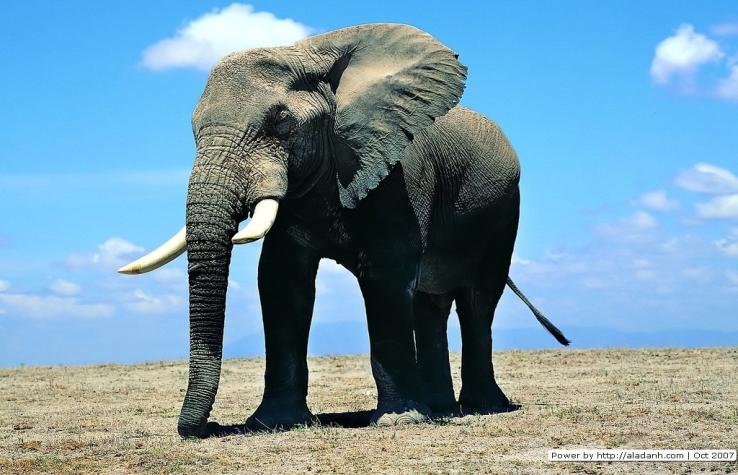 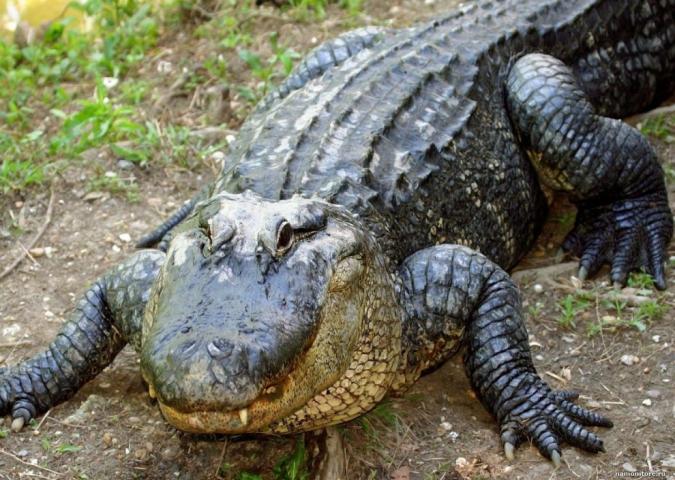 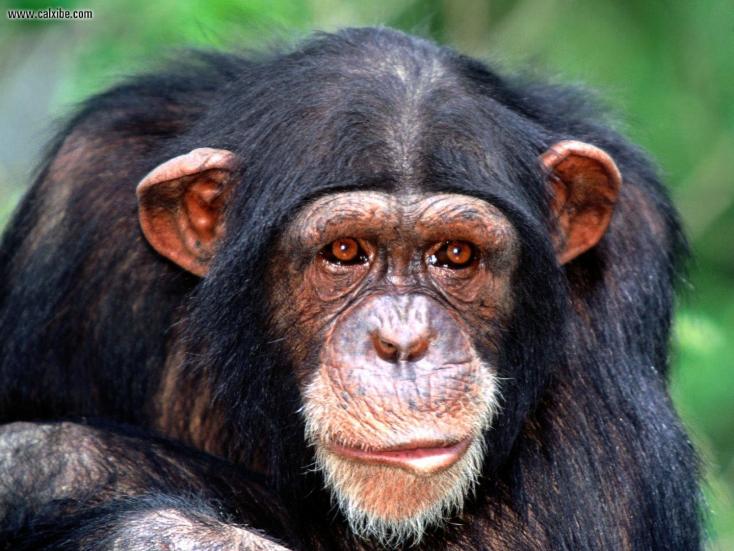 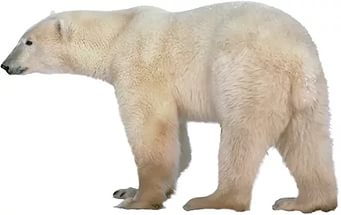 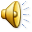 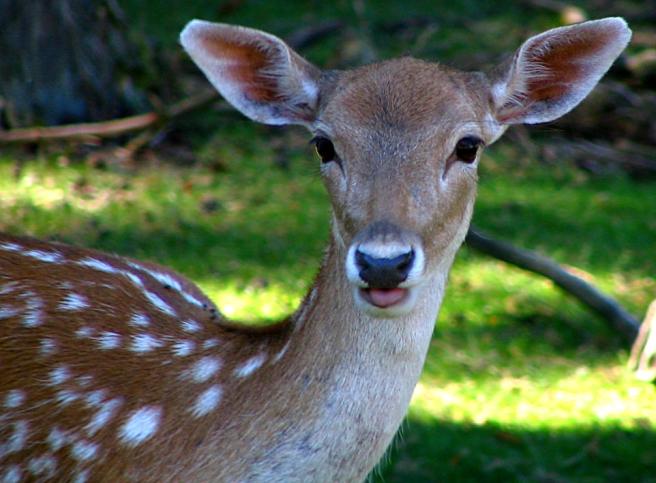 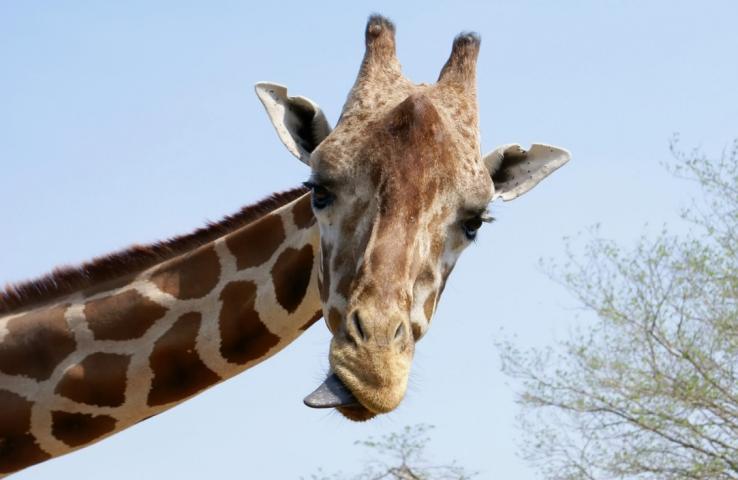 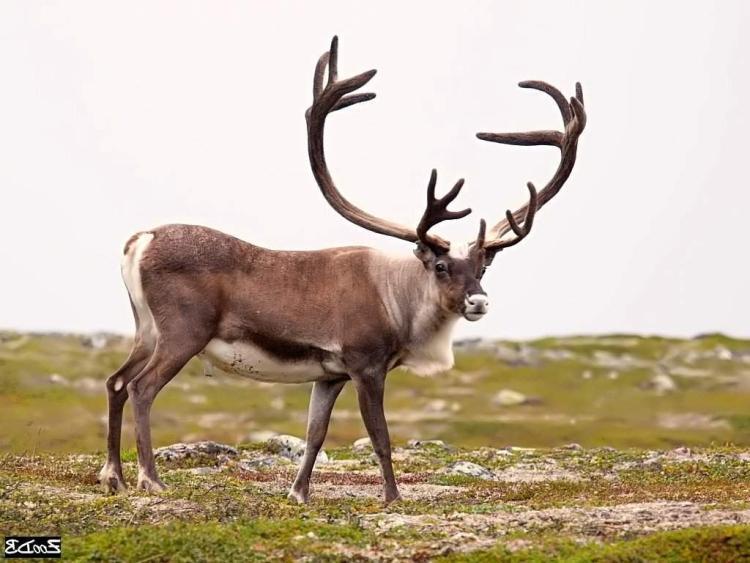 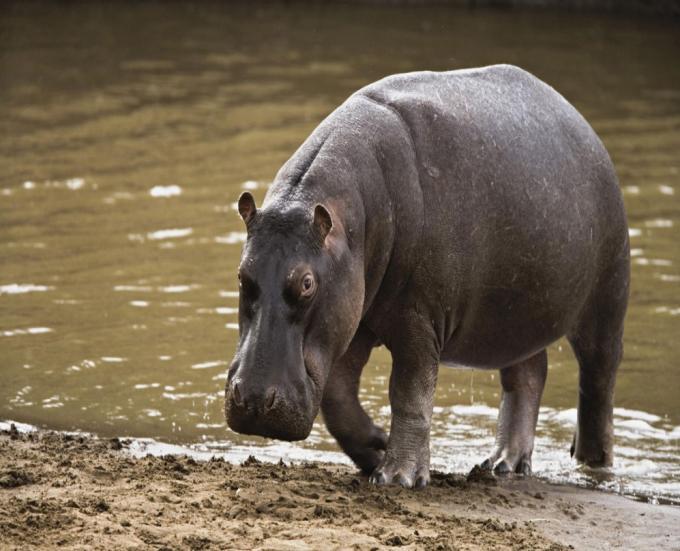 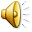 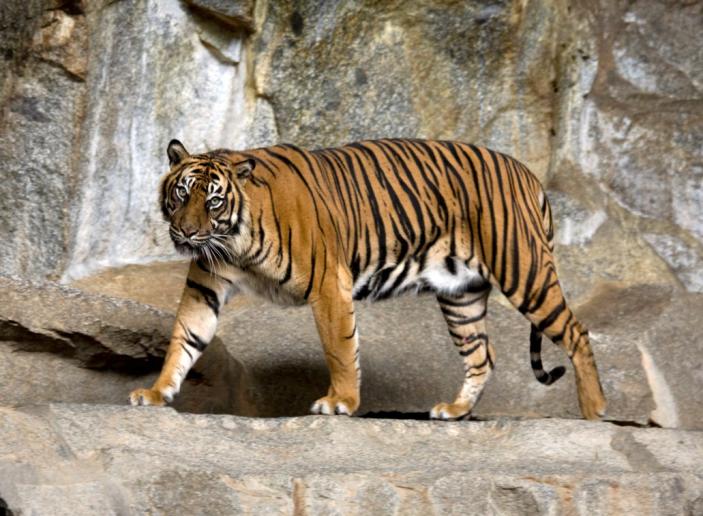 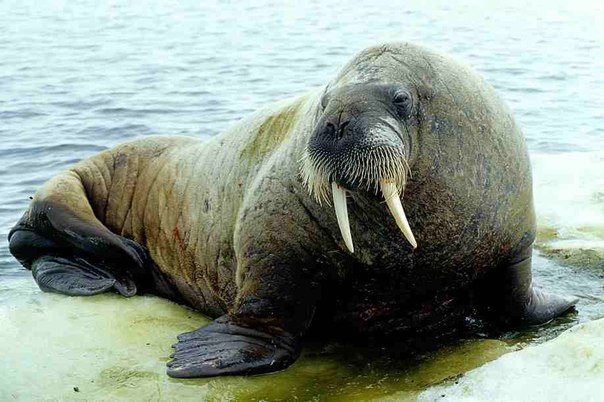 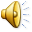 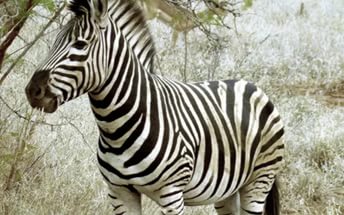 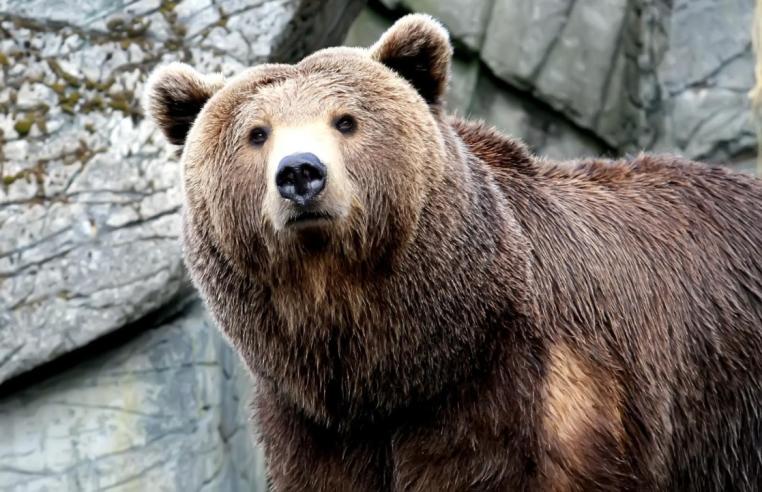 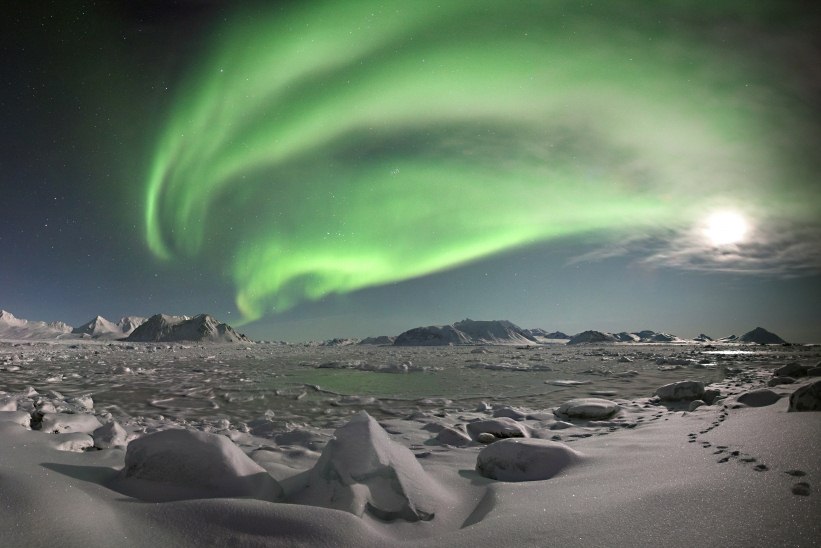 Северное сияние
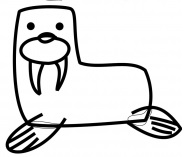